Why Friends are Important
Acts 2:42-46
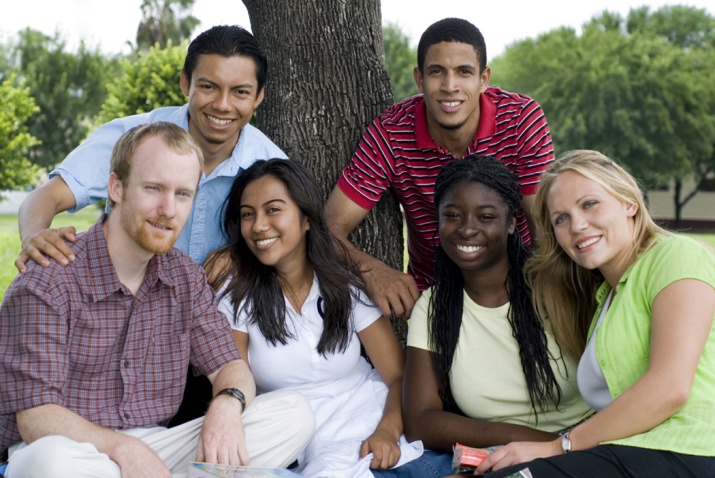 Why Friends are Important
Reasons to develop friendships
Friendships is God’s idea
Acts 2:44-47

44 All the believers were together and had everything in common. 45 They sold property and possessions to give to anyone who had need. 46 Every day they continued to meet together in the temple courts. They broke bread in their homes and ate together with glad and sincere hearts…
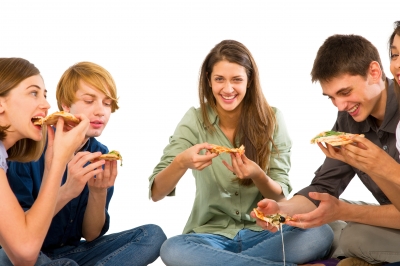 Image Courtesy of  Ambro/FreeDigitalPhotos.net
Why Friends are Important
Reasons to develop friendships
Godly friends help us to grow in our faith
Acts 2:42

They devoted themselves to the apostles’ teaching and to fellowship, to the breaking of bread and to prayer.
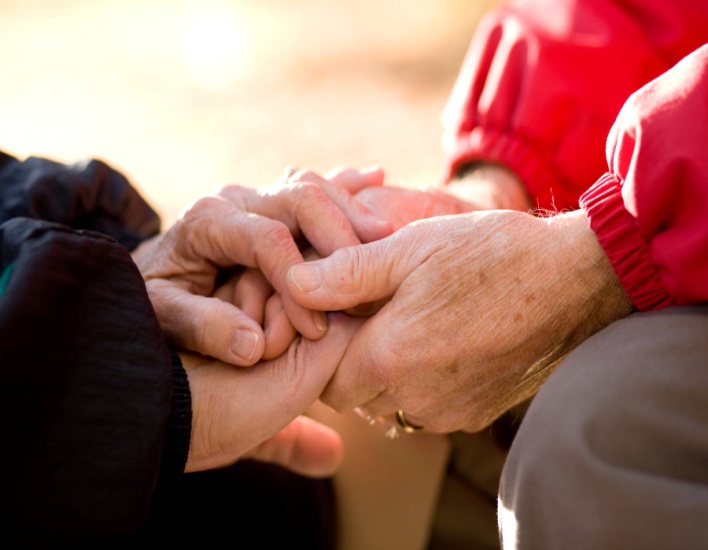 Proverbs 27:6

Wounds from a friend can be trusted, but an enemy multiplies kisses.
Why Friends are Important
Reasons to develop friendships
Godly friends are there when the bottom drops out
Acts 2:44-45

All the believers were together and had everything in common. 45 They sold property and possessions to give to anyone who had need.
Proverbs 18:24

One who has unreliable friends soon comes to ruin, but there is a friend who sticks closer than a brother.
Proverbs 17:17

A friend loves at all times, and a brother is born for a time of adversity.
Why Friends are Important
Reasons to develop friendships
Godly friends make life more enjoyable
Acts 2:46-47

46 Every day they continued to meet together in the temple courts. They broke bread in their homes and ate together with glad and sincere hearts, 47 praising God and enjoying the favor of all the people.
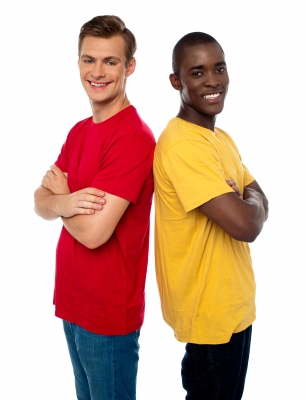 Why Friends are Important
Excuses not to develop friendships
It takes time and energy

You risk being vulnerable and getting hurt

You feel like you don’t need friends

You would rather…(TV, books, video games, the web)

You don’t know how to builds friendships
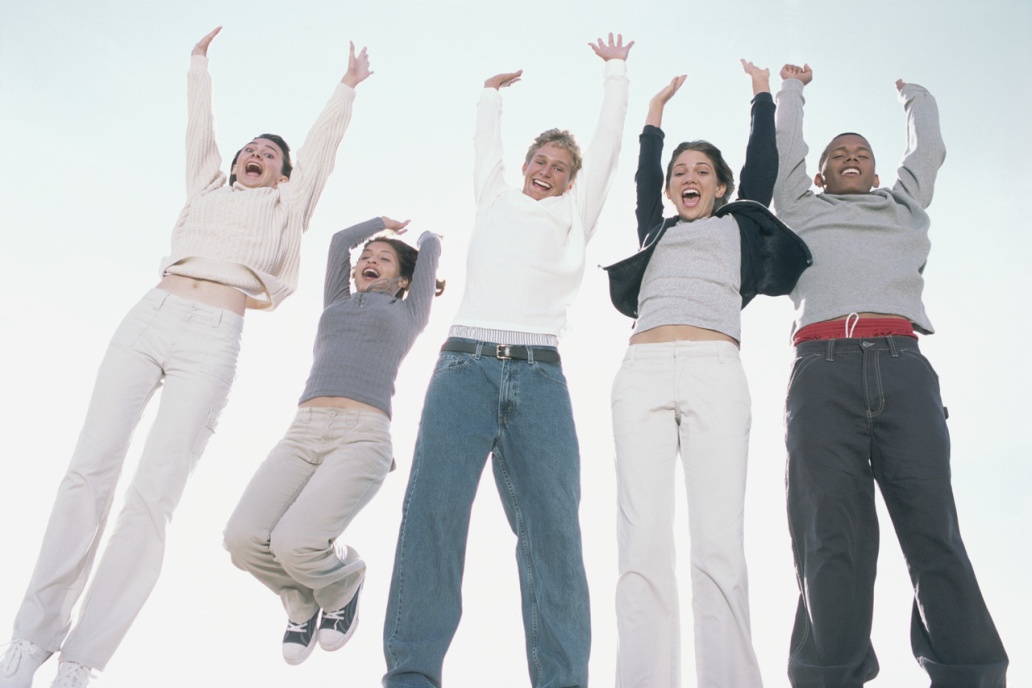